Governo do estado de mato grosso do sulProteção Social Básica
Coordenadoria do Programa bolsa família e cadastro único
Superintendência da política de assistência social
Secretaria de Estado de Assistência Social e Direitos Humanos
Novo Programa Bolsa Família
Linha do TempoPrograma Bolsa Família
Programa Bolsa Família
Programa Bolsa Família
Benefício assistencial;
Programa Bolsa Família
Benefício assistencial;
O maior programa de transferência de renda do Brasil e considerado um dos principais no combate à pobreza, logo, o torna reconhecido internacionalmente;
Programa Bolsa Família
Benefício assistencial;
O maior programa de transferência de renda do Brasil e considerado um dos principais no combate à pobreza, logo, o torna reconhecido internacionalmente;
Garante renda básica para as famílias em situação de pobreza e busca integrar políticas públicas, fortalecendo o acesso das famílias a direitos básicos como saúde, educação e assistência social.
Programa Bolsa Família
Condicionalidades 

São compromissos que as famílias assumem nas áreas de Saúde, Educação e Assistência Social. O cumprimento das condicionalidades é condição para que as famílias continuem a receber o benefício financeiro.
Programa Bolsa Família
Educação
frequência escolar mensal mínima de 60% (sessenta por cento) para os beneficiários de 4 (quatro) a 6 (seis) anos incompletos de idade; 

frequência escolar mensal mínima de 75% (setenta e cinco por cento) para os beneficiários de 6 (seis) anos a 18 (dezoito) anos incompletos que não tenham concluído a educação básica.

frequência escolar mensal mínima de 75% (setenta e cinco por cento) para os beneficiários de 18 (dezoito) a 21 (vinte e um) anos incompletos que não tenham concluído a educação básica.
Programa Bolsa Família
Saúde

cumprimento do calendário nacional de vacinação; 

acompanhamento do estado nutricional (peso e altura) dos beneficiários menores de 7 anos; e 

pré-natal para as beneficiárias gestantes.
Novo Bolsa Família
Novo Bolsa Família
Reconstrução em 4 eixos
Novo Bolsa Família
Reconstrução em 4 eixos
1

Prioridade e respeito às diferenças aos que precisam de mais proteção
Novo Bolsa Família
Reconstrução em 4 eixos
1

Prioridade e respeito às diferenças aos que precisam de mais proteção
2

Garantia de renda e ampliação da proteção de crianças na Primeira Infância
Novo Bolsa Família
Reconstrução em 4 eixos
1

Prioridade e respeito às diferenças aos que precisam de mais proteção
2

Garantia de renda e ampliação da proteção de crianças na Primeira Infância
3

Correção do Cadastro Único para focar atenção aos mais pobres e vulneráveis
Novo Bolsa Família
Reconstrução em 4 eixos
1

Prioridade e respeito às diferenças aos que precisam de mais proteção
2

Garantia de renda e ampliação da proteção de crianças na Primeira Infância
3

Correção do Cadastro Único para focar atenção aos mais pobres e vulneráveis
4
Fortalecimento da articulação federativa e interministerial / desenvolvimento e assistência social, saúde, educação e trabalho.
Premissas Gerais do Bolsa
Todas as famílias ganham no mínimo R$ 600,00; 

Todas as crianças da família entre 0 e 6 anos recebem um adicional de R$ 150,00; 

Nenhuma família vai receber menos do que no Auxílio Brasil na mudança de programa; 

Todas as crianças e adolescentes são prioridade no programa.
Regras Específicas que foram ajustadas
Regras Específicas que foram ajustadas
Atualização da Linha de Pobreza
(qual a renda per capita máxima para entrar no Programa?)
De R$ 210,00 para R$ 218,00
Regras Específicas que foram ajustadas
Atualização da Linha de Pobreza
(qual a renda per capita máxima para entrar no Programa?)
De R$ 210,00 para R$ 218,00
Atualização da Linha de Proteção (depois que está no Programa, a renda per capita pode subir até quanto sem cancelar o benefício?)
1/2 salário mínimo, retomando as regras do Bolsa Família
Regras Específicas que foram ajustadas
Atualização da Linha de Pobreza
(qual a renda per capita máxima para entrar no Programa?)
De R$ 210,00 para R$ 218,00
Atualização da Linha de Proteção (depois que está no Programa, a renda per capita pode subir até quanto sem cancelar o benefício?)
1/2 salário mínimo, retomando as regras do Bolsa Família
Atualização do Prazo da Linha de proteção
(por quanto tempo garantimos essa proteção?)
24 meses para todos, retomando as regras do Bolsa Família
Regras Específicas que foram ajustadas
Atualização do Valor do benefício no período da Proteção
Todas as famílias recebem 50% do valor do benefício

(Perdia-se 100% do valor recebido)
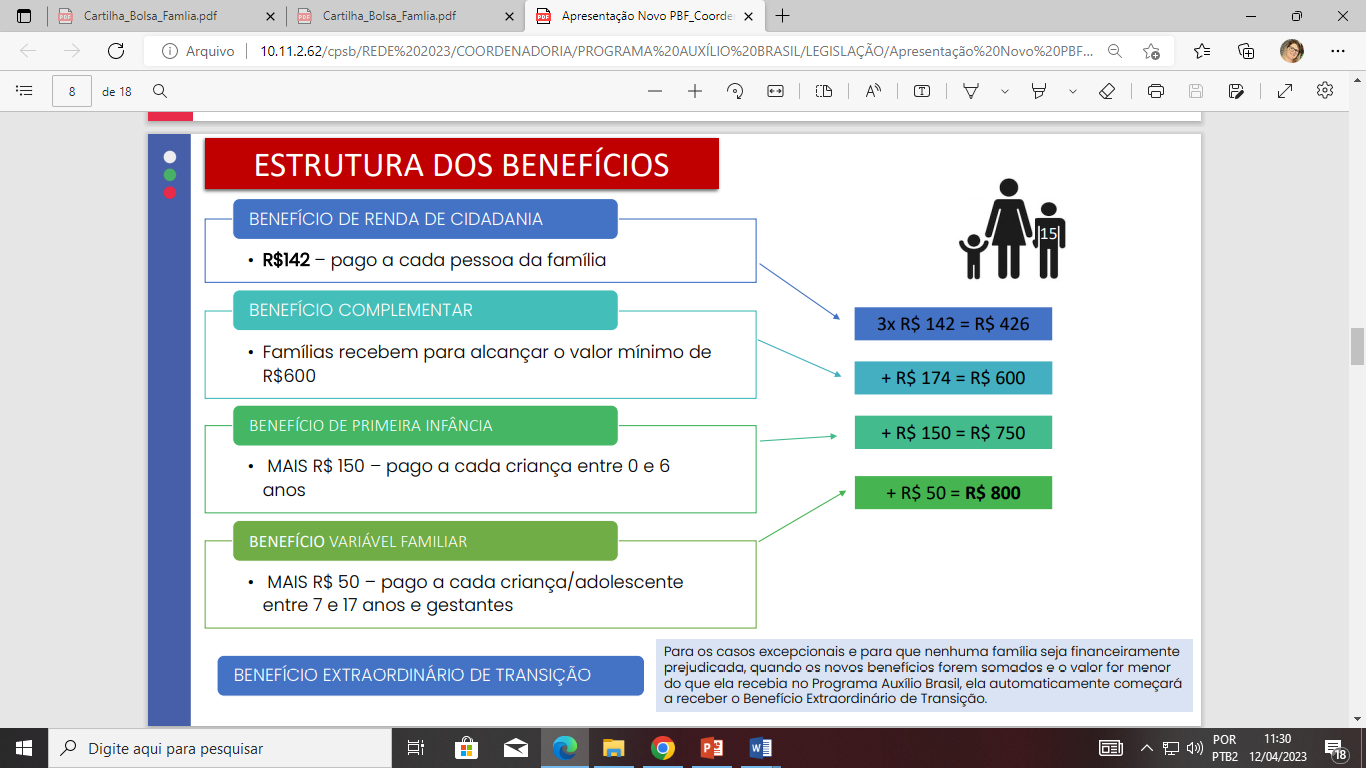 Benefício Extraordinário de Transição
Benefício Extraordinário de Transição
Para os casos excepcionais e, para que nenhuma família seja financeiramente prejudicada, quando os novos benefícios forem somados e o valor for menor do que ela recebia no Programa Auxílio Brasil, ela automaticamente começará a receber o Benefício Extraordinário de Transição.
Etapas para implementação dos benefícios
Etapas para implementação dos benefícios
Benefício de primeira infância
Iniciou em MARÇO de 2023
Etapas para implementação dos benefícios
Benefício de primeira infância
Benefício de renda de cidadania
Benefício complementar
Benefício variável familiar
Benefício extraordinário de transição
Atualização do valor do benefício das famílias em regras de proteção
Iniciou em MARÇO de 2023
Inicia a partir de JUNHO de 2023
Importante!
Importante!
A família pode sacar o benefício do Bolsa Família normalmente com o cartão do Auxílio Brasil.
Importante!
A família pode sacar o benefício do Bolsa Família normalmente com o cartão do Auxílio Brasil.
A forma de recebimento do benefício permanece a mesma utilizada no Auxílio Brasil
Importante!
A família pode sacar o benefício do Bolsa Família normalmente com o cartão do Auxílio Brasil.
A forma de recebimento do benefício permanece a mesma utilizada no Auxílio Brasil
Os canais de pagamento continuam os mesmos: 

agências da CAIXA, postos de atendimento bancários ou postos avançados de atendimento; 
unidades lotéricas; 
correspondentes CAIXA aqui; 
terminais de autoatendimento; 
unidades itinerantes.
Importante!
O calendário de pagamentos do Bolsa Família terá as mesmas datas estabelecidas no calendário do Auxílio Brasil
Importante!
O calendário de pagamentos do Bolsa Família terá as mesmas datas estabelecidas no calendário do Auxílio Brasil
O aplicativo Bolsa Família estará disponível nas lojas de aplicativos (previsão a partir de 6 de março)
Condicionalidades
O que mudou?

De acordo com a Medida Provisória, a condicionalidade relativa à frequência escolar dos beneficiários de 18 a 21 anos deixará de existir;
O acompanhamento das condicionalidades continua acontecendo normalmente. O sistema da saúde está aberto para o registro do acompanhamento da 1ª vigência de 2023 e em breve o Sistema Presença abrirá para o registro da frequência escolar dos meses de fevereiro e março de 2023
Condicionalidades
Com relação à repercussão por não cumprimento de condicionalidades, ela também vem sendo aplicada normalmente. 

Em março, foram aplicados os efeitos relativos aos meses de outubro e novembro de 2022 em relação à educação, e aos da 2ª vigência de 2022 em relação à saúde. 

Todas essas informações estão disponíveis no Sicon (Sistema de Condicionalidades).
Demais Auxílios
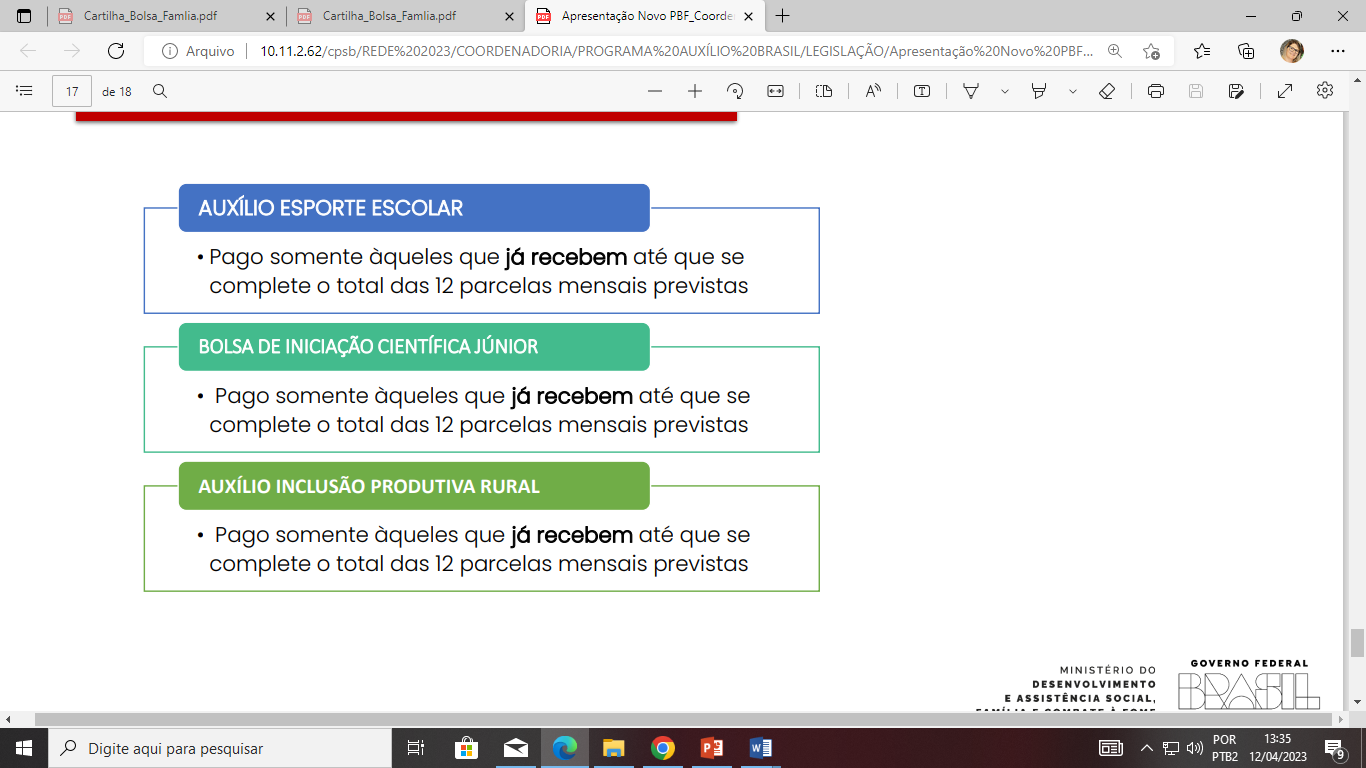 E-mail: pbf@sead.ms.gov.br
Telefones: 3318.4134  e 3318.4117